For each example of memory, how much data can be stored?
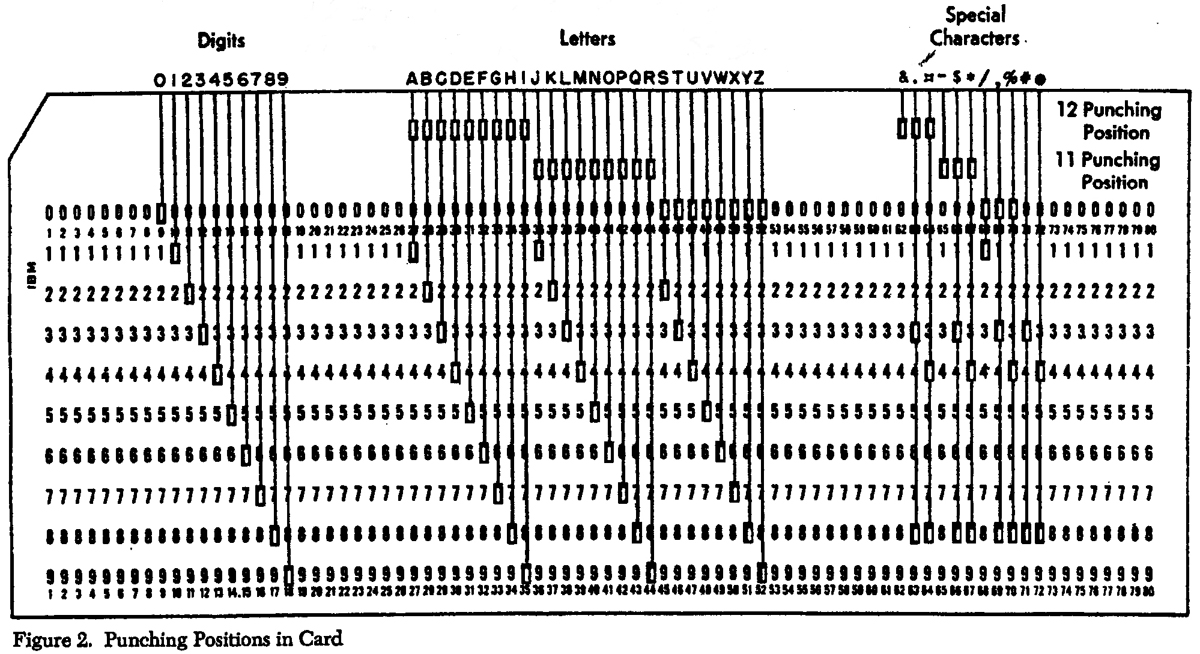 Punched tape
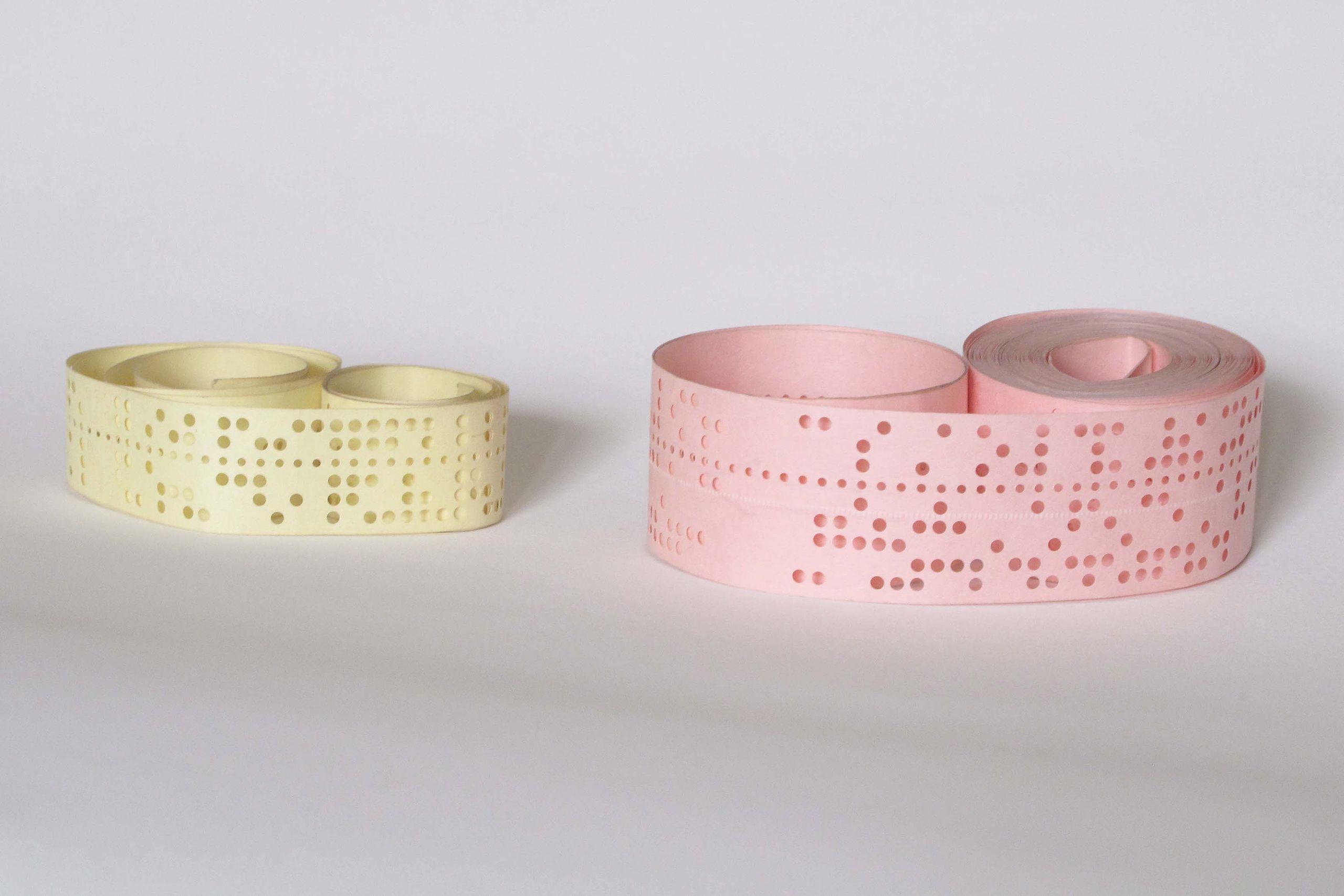 Punched card
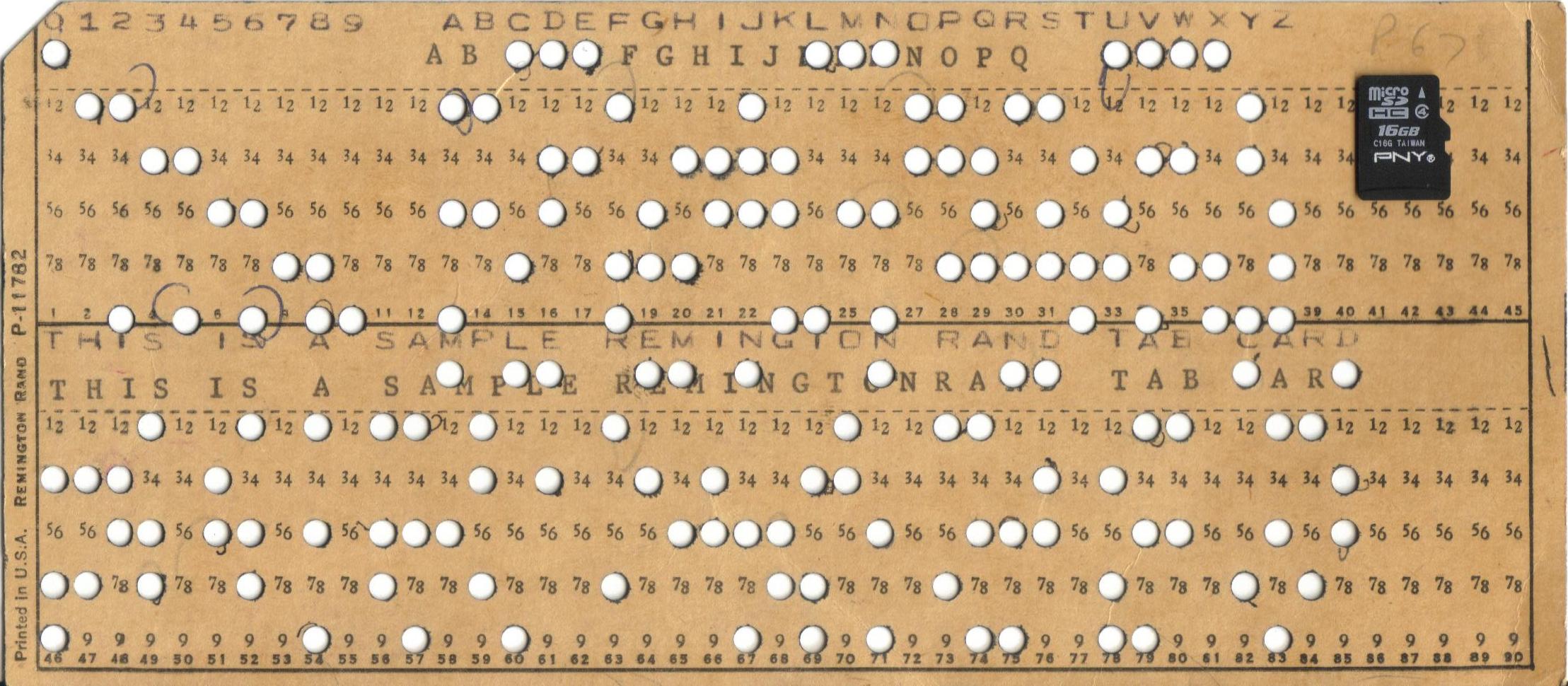 Music cylinder
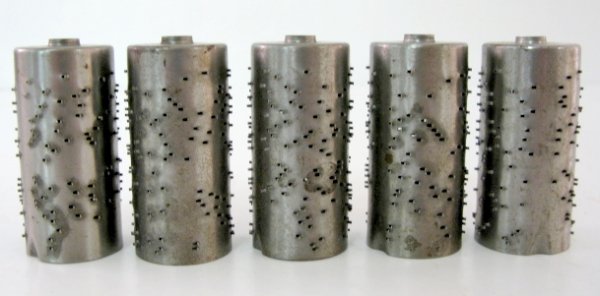 LP
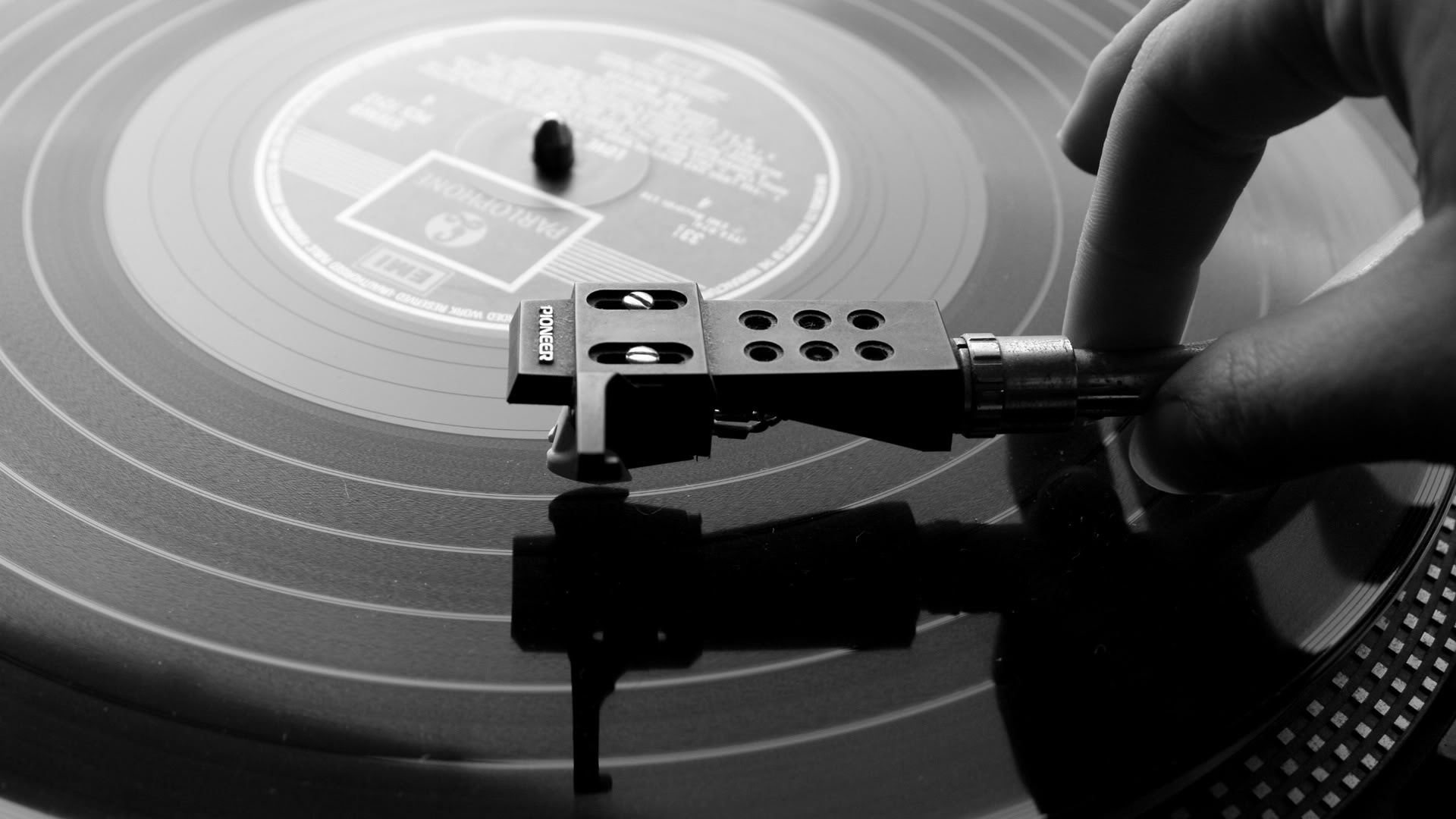 Jacquard punched card...
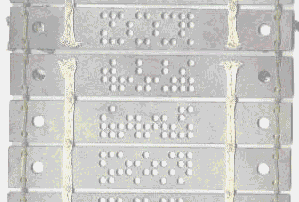 ...used in the Jacquard loom
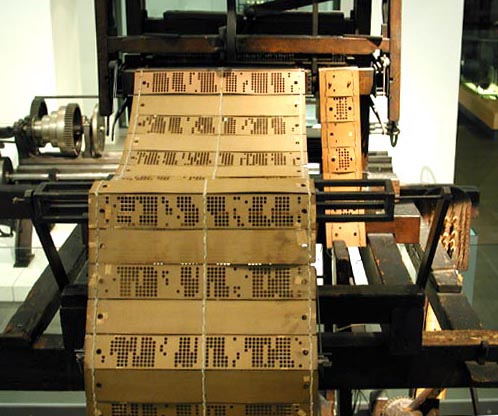 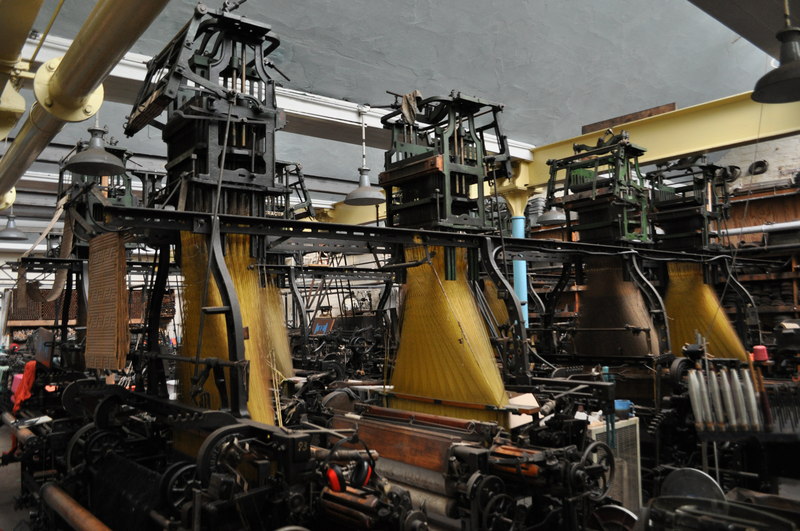 Jacquard portrait
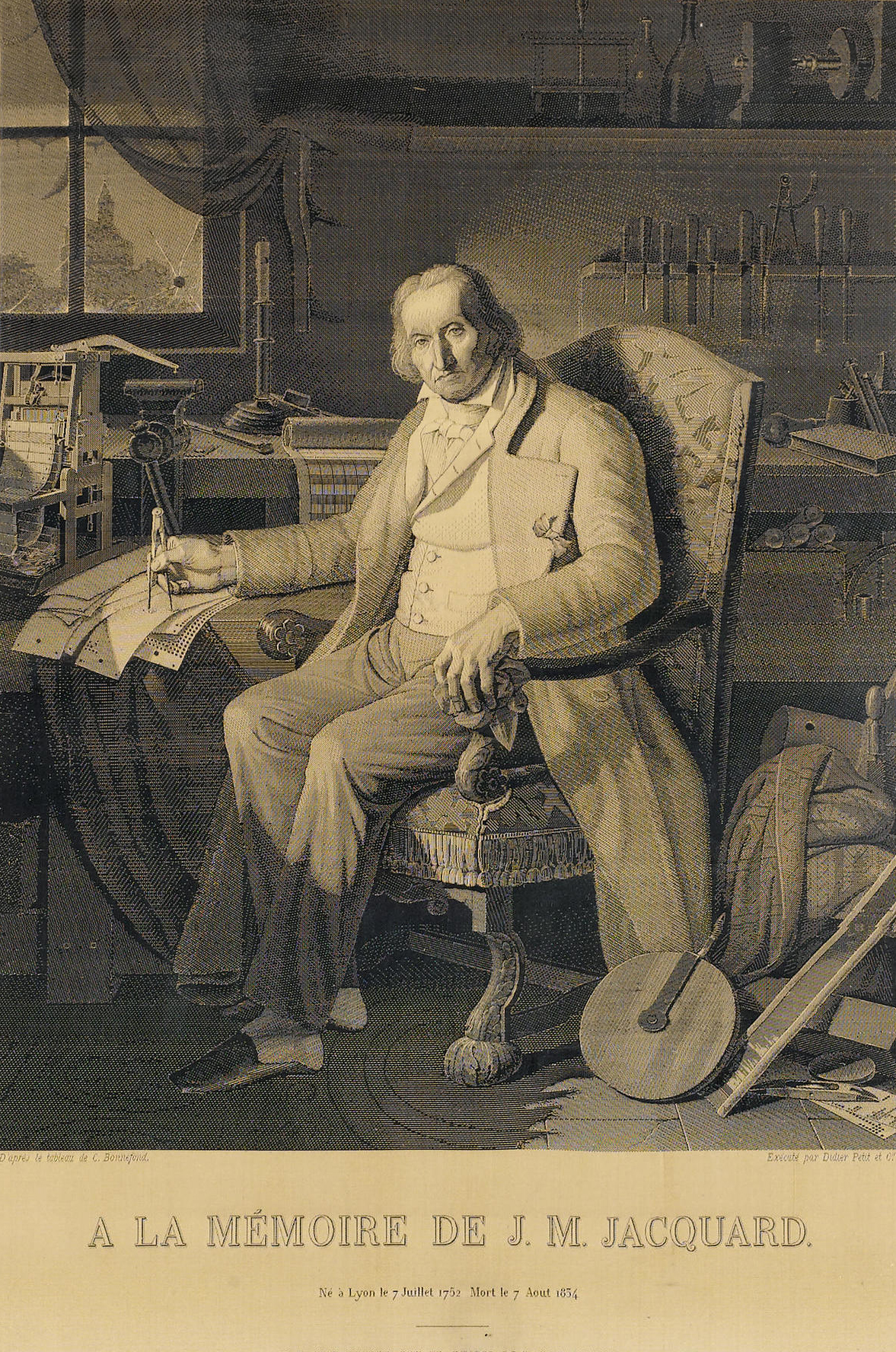 x 20000 made ->
out of silk
(about 860 bytes)
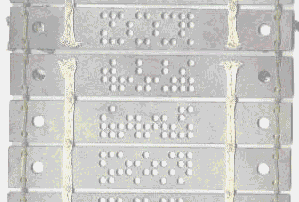 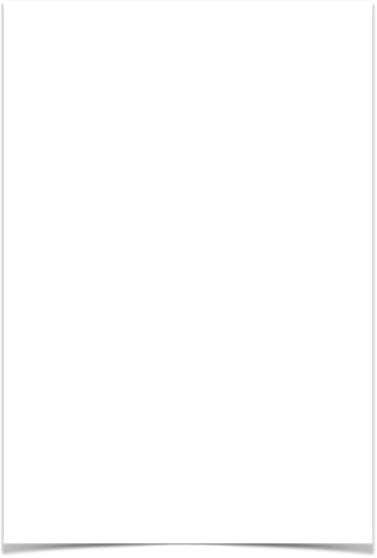 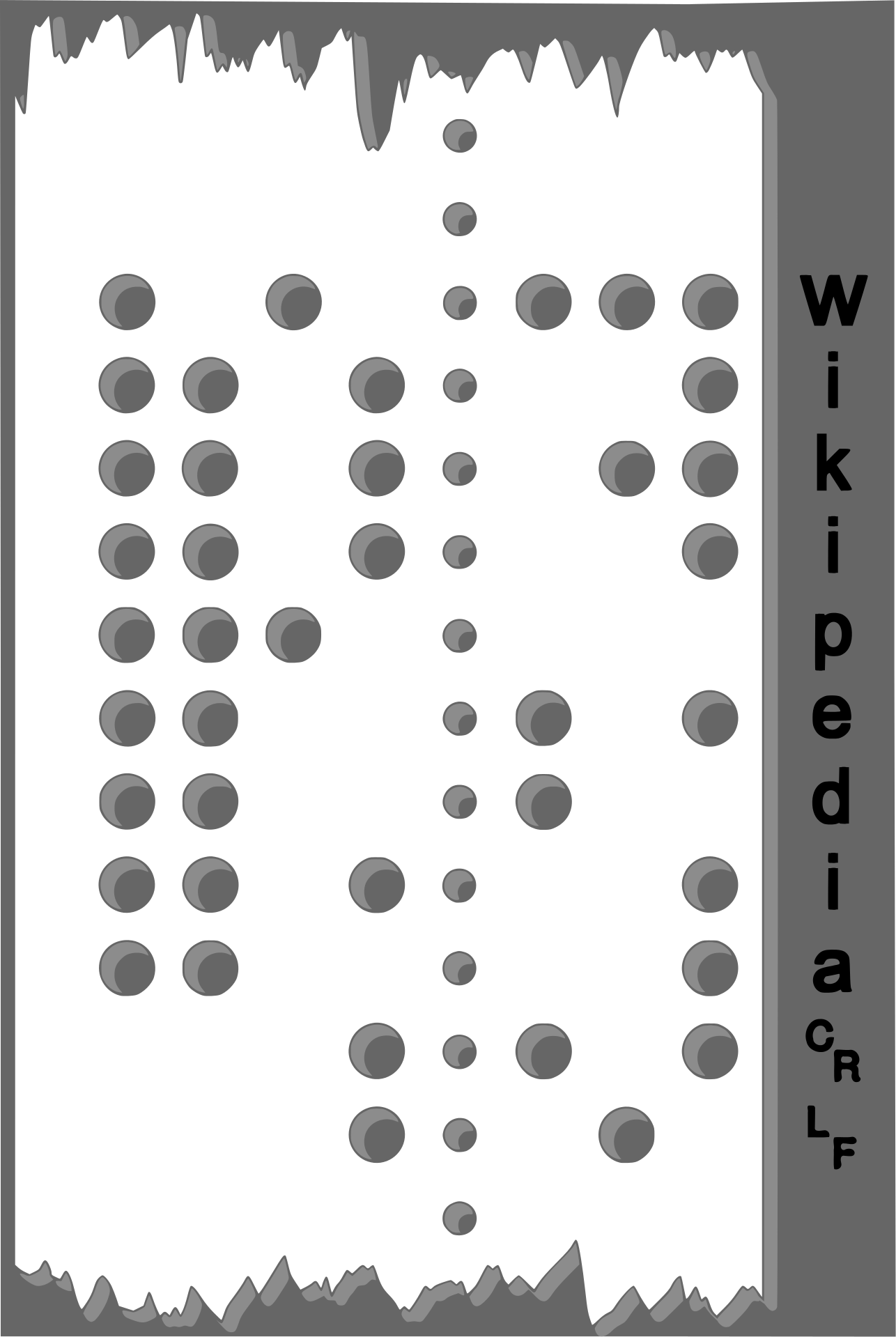 Data stored on punched tape example
This piece of tape stores some 7-bit ASCII characters from top to bottom.

Can you decode it?
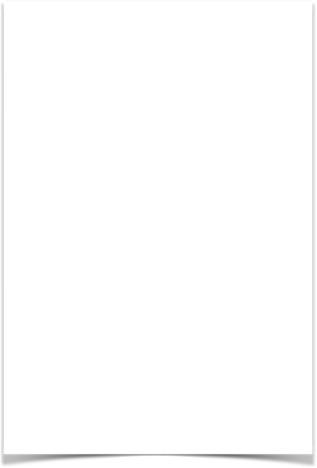 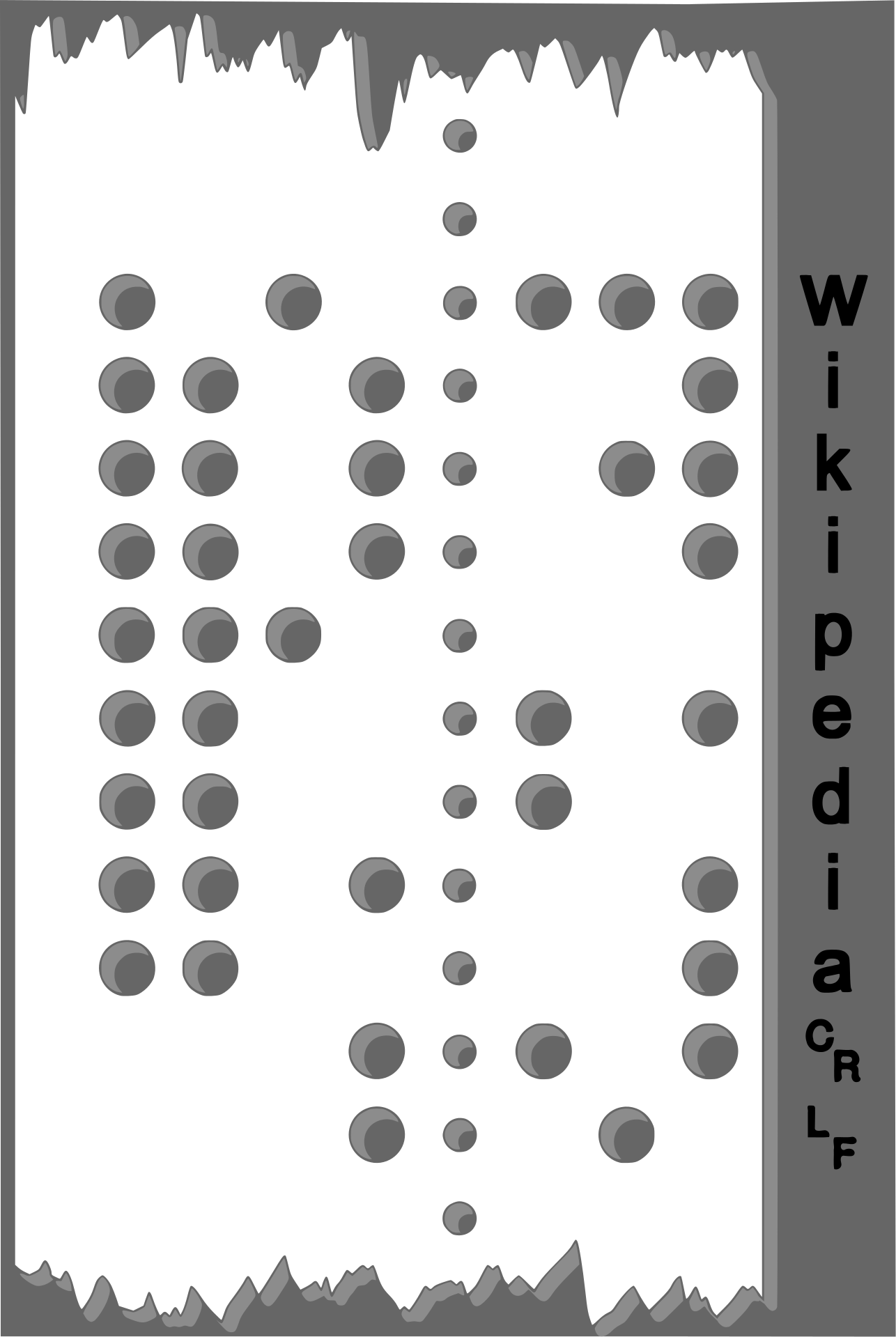 Clue
The 1st character is:
1  0  1 | 0    1  1  1
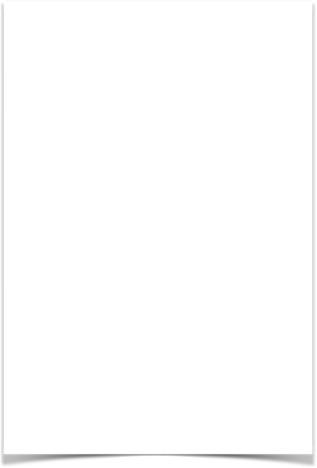 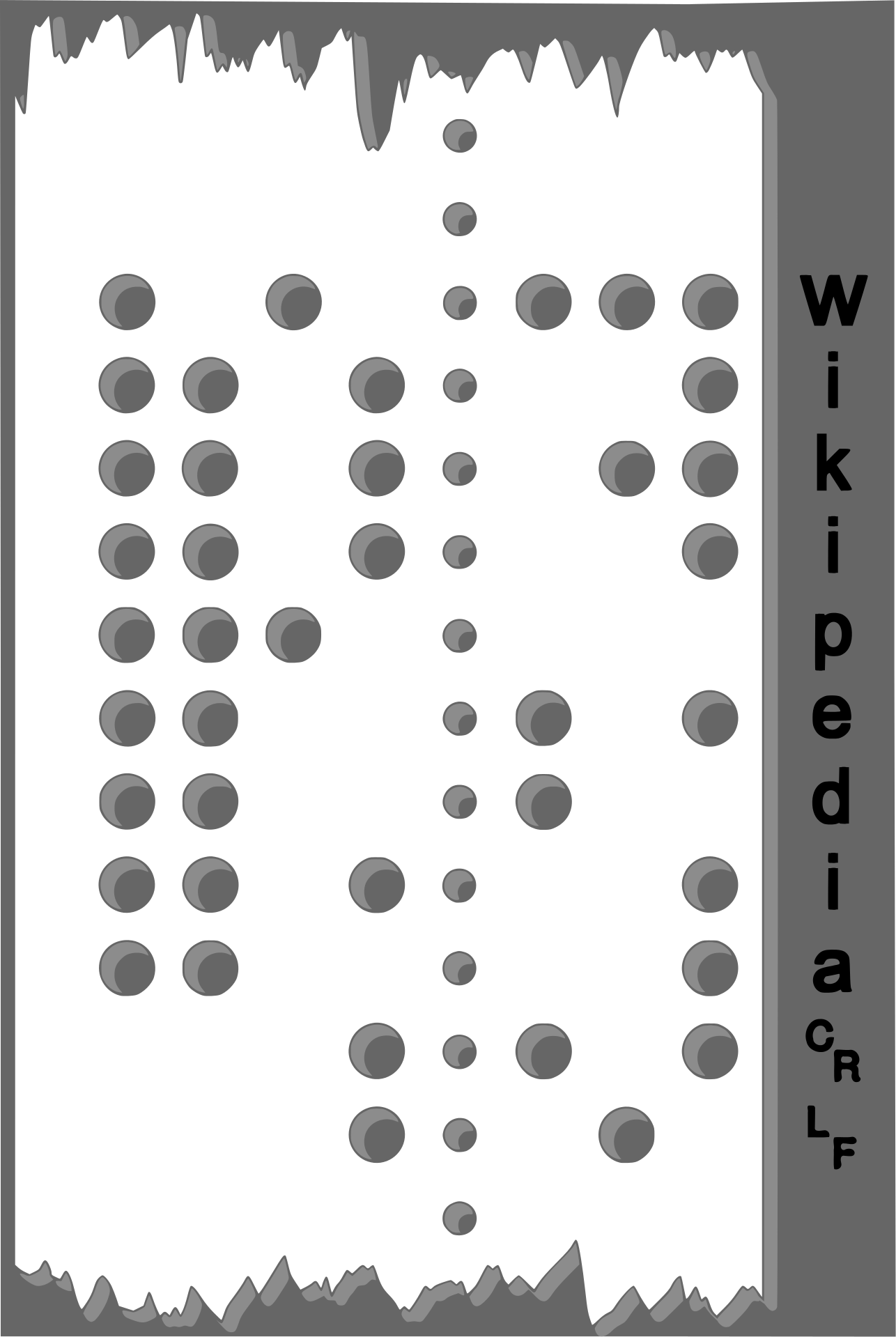 Clue 2
Hex
0x  5  |  7
Binary
1  0  1 | 0    1  1  1
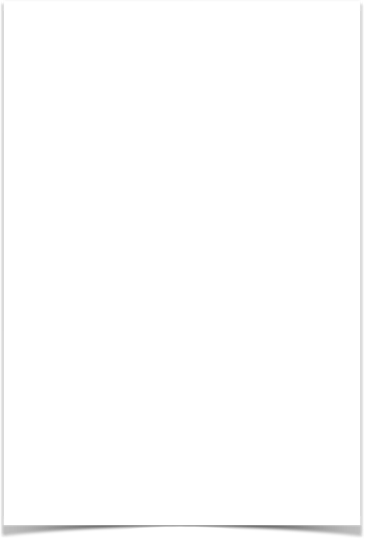 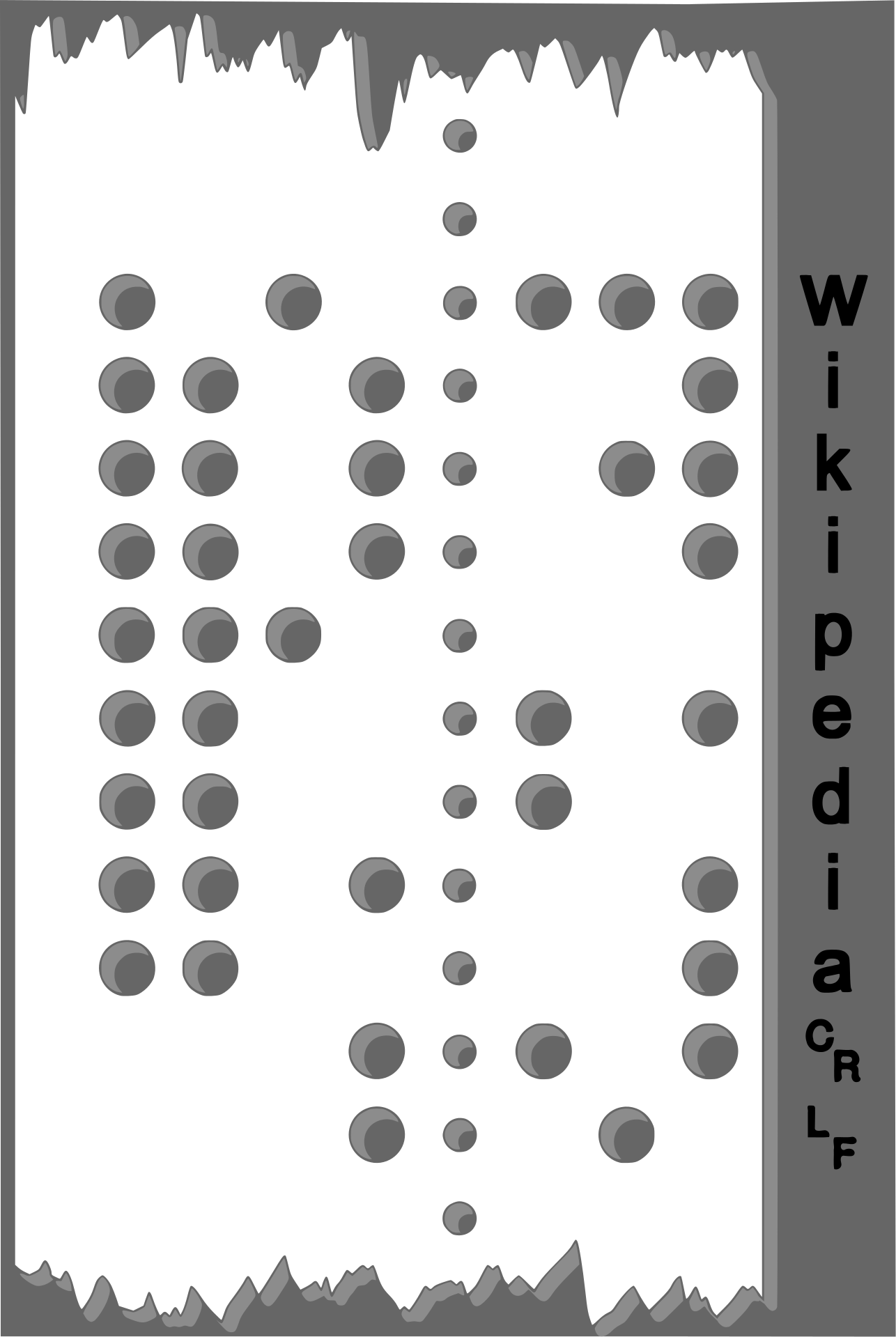 Answer